CMPS 3130/6130 Computational GeometrySpring 2015
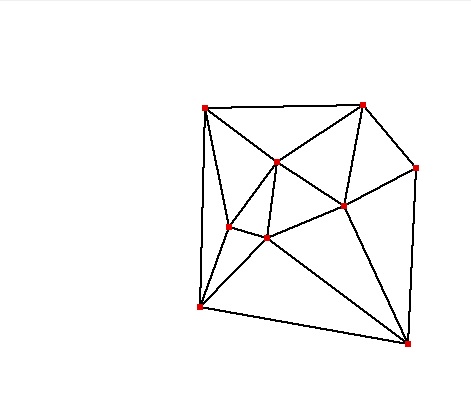 Delaunay Triangulations I
Carola Wenk
Based on:Computational Geometry: Algorithms and Applications
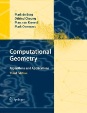 3/3/15
CMPS 3130/6130 Computational Geometry
1
Triangulation
3/3/15
CMPS 3130/6130 Computational Geometry
2
Dual Graph
3/3/15
CMPS 3130/6130 Computational Geometry
3
Delaunay Triangulation
Canonical straight-line embedding for DT(P):
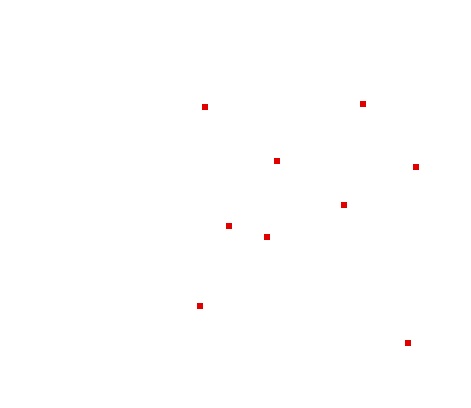 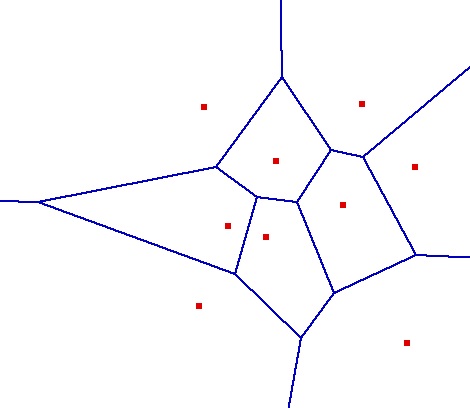 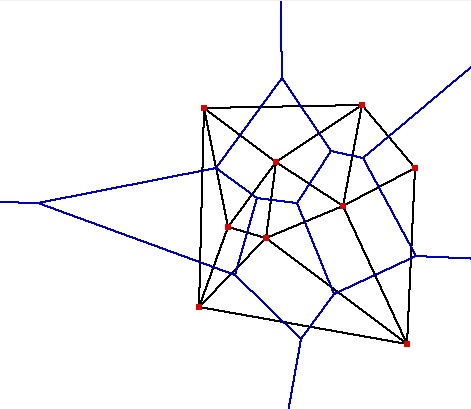 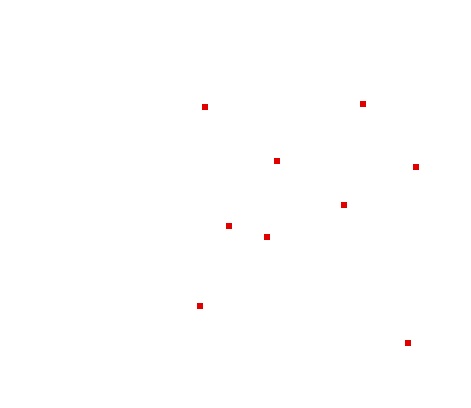 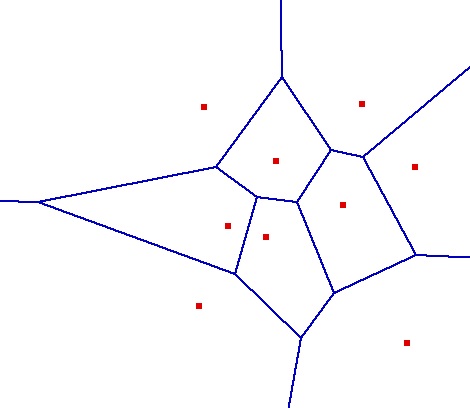 VD(P)
P
DT(P)
If P is in general position (no three points on a line, no four points on a circle) then every inner face of DT(P) is indeed a triangle.
DT(P) can be stored as an abstract graph, without geometric information. (No such obvious storing scheme for VD(P).)
3/3/15
CMPS 3130/6130 Computational Geometry
4
Straight-Line Embedding
Lemma: DT(P) is a plane graph, i.e., the straight-line edges do not intersect.
Proof:
q
p
Dp
pp’ is an edge of DT(P)  There is an empty closed disk Dp with p and p’ on its boundary, and its center c on the bisector.
Let qq’ be another Delaunay edge that intersects pp’
 q and q’ lie outside of Dp , therefore qq’ also intersects pc or p’c 
Similarly, pp’ also intersects qc’ or q’c’

(pc or p’c’) and (qc’ or q’c’) intersect
 The edges are not in different Voronoi cells
Contradiction
c
p’
q’
p
q
Dp
c’
q’
p’
3/3/15
CMPS 3130/6130 Computational Geometry
5
Characterization I of DT(P)
Lemma: Let p,q,rP let D be the triangle they define. Then the following statements are equivalent:
 D belongs to DT(P)
 The circumcenter of D is a vertex in VD(P)
 The circumcircle of D is empty (i.e., contains no other point of P)
Characterization I: Let T be a triangulation of P. Then T=DT(P)  The circumcircle of any triangle in T is empty.
non-empty circumcircle
pl
pj
pi
pk
3/3/15
CMPS 3130/6130 Computational Geometry
6
Illegal Edges
Definition: Let pi, pj, pk, plP . Then pi pj is an illegal edge  pl  lies in the interior of the circle through pi, pj, pk  .
Lemma: Let pi, pj, pk, plP . Then pi pj is illegal  min ai < min a’i
pl
pj
pi
illegal edge
pk
1≤i≤6
1≤i≤6
pl
pl
pj
pj
a6
a’5
pi
edge flip
a’6
pi
a5
a1
a’4
a’1
a4
a2
s
a3
a’3
a’2
p
q
pk
pk
r
Theorem (Thales): Let a, b, p, q be four points on a circle, and let r be inside and let s be outside of the circle, such that p,q,r,s lie on the same side of the line through a, b. Then a,s,b < a,q,b  = a,p,b < a,r,b
b
a
3/3/15
CMPS 3130/6130 Computational Geometry
7
Characterization II of DT(P)
Definition: A triangulation is called legal if it does not contain any illegal edges.
Characterization II: Let T be a triangulation of P. Then T=DT(P)  T is legal. 
Algorithm Legal_Triangulation(T):
Input: A triangulation T of a point set P
Output: A legal triangulation of P
while T contains an illegal edge pipj  do	//Flip pipj	Let pi, pj, pk, pl be the quadrilateral containing pipj	Remove pipj and add pkpl
return T

Runtime analysis:
In every iteration of the loop the angle vector of T (all angles in T sorted by increasing value) increases
With this one can show that a flipped edge never appears again
There are O(n2) edges, therefore the runtime is O(n2)
pl
pj
pi
pk
edge flip
pl
pi
pj
pk
3/3/15
CMPS 3130/6130 Computational Geometry
8
Characterization III of DT(P)
Definition: Let T be a triangulation of P and let a1, a2,…, a3m be the angles of the m triangles in T sorted by increasing value. Then A(T)=(a1,a2,…,a3m) is called the angle vector of T. 
Definition: A triangulation T is called angle optimal  A(T) > A(T’) for any other triangulation of the same point set P. 

Let T’ be a triangulation that contains an illegal edge, and let T’’ be the resulting triangulation after flipping this edge. Then A(T’’) > A(T’) . 
T is angle optimal  T is legal  T=DT(P) 

Characterization III: Let T be a triangulation of P. Then T=DT(P)  T is angle optimal. (If P is not in general position, then any triangulation obtained by triangulating the faces maximizes the minimum angle.)
3/3/15
CMPS 3130/6130 Computational Geometry
9